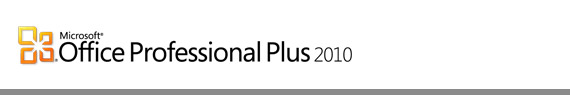 Microsoft Word 2010
Форматирование абзацев
УРОК 5
Форматирование  абзацев
Абзац - это фрагмент текста, набранный между двумя нажатиями на клавишу Enter.
Назначение кнопок группы «Абзац»:
Формат по образцу
Уменьшить отступ
Кнопки выравнивания абзацев
Увеличить отступ
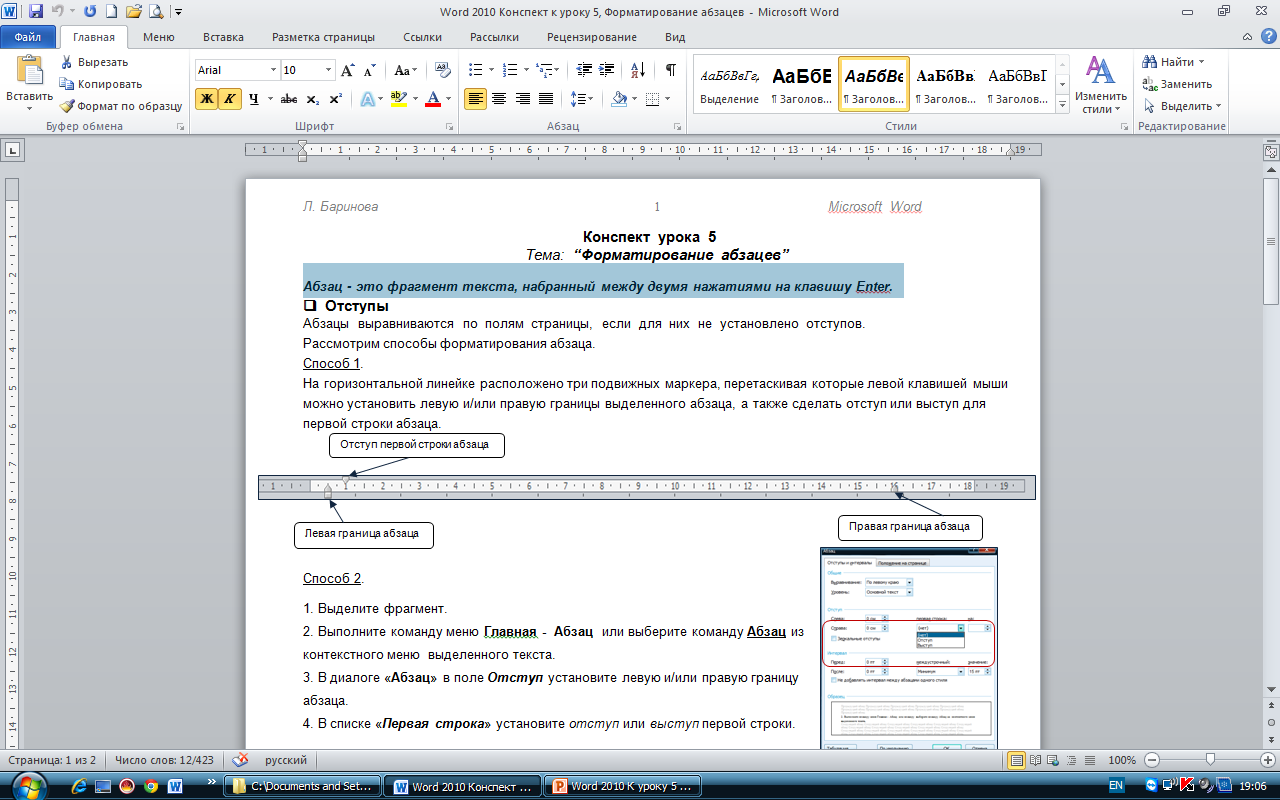 Интервал между строками и абзацами
Заливка абзаца
Границы абзаца
Форматирование  абзацев
Установка отступов с помощью горизонтальной линейки  
На горизонтальной линейке расположено три подвижных маркера, перетаскивая левой клавишей мыши нижние из них, можно установить левую и/или правую границы выделенного абзаца, а перетаскивая верхний, можно сделать отступ или выступ для первой строки абзаца.
Отступ первой строки абзаца
Установка отступов с помощью команды Абзац
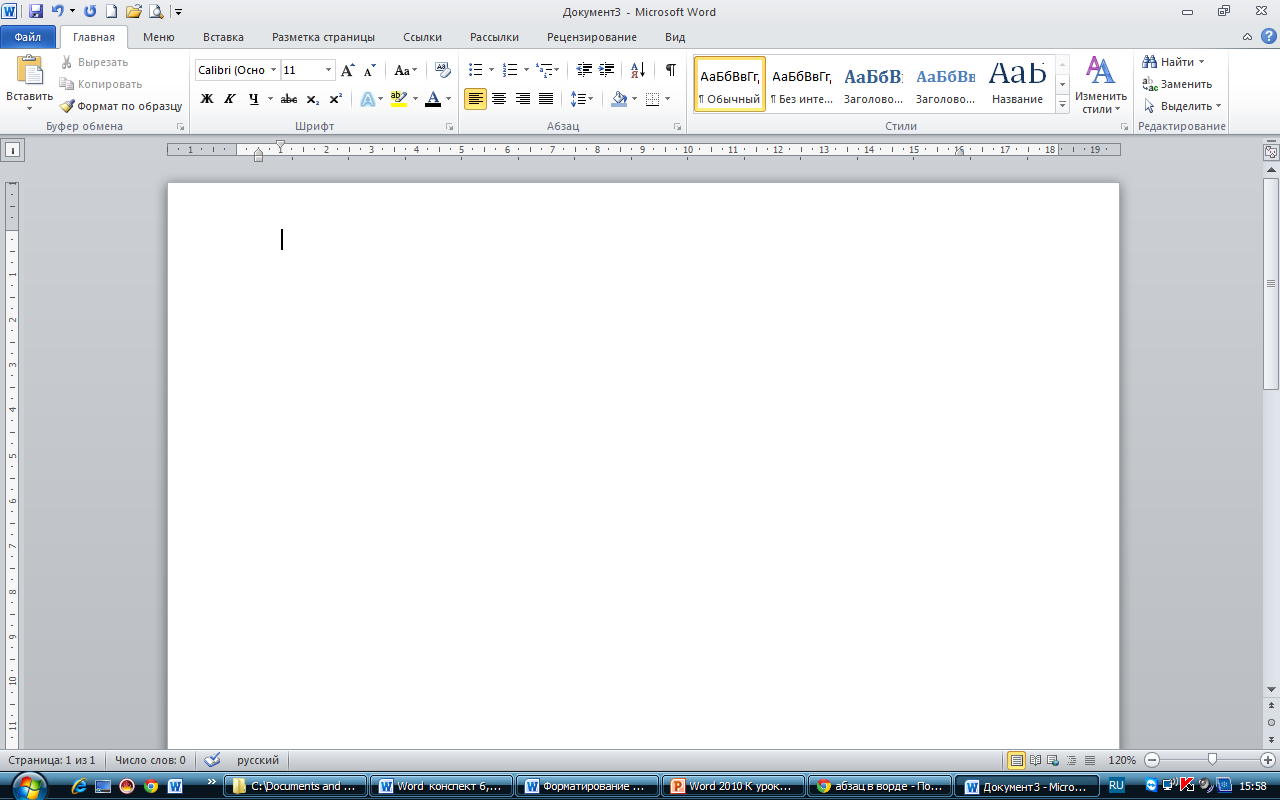 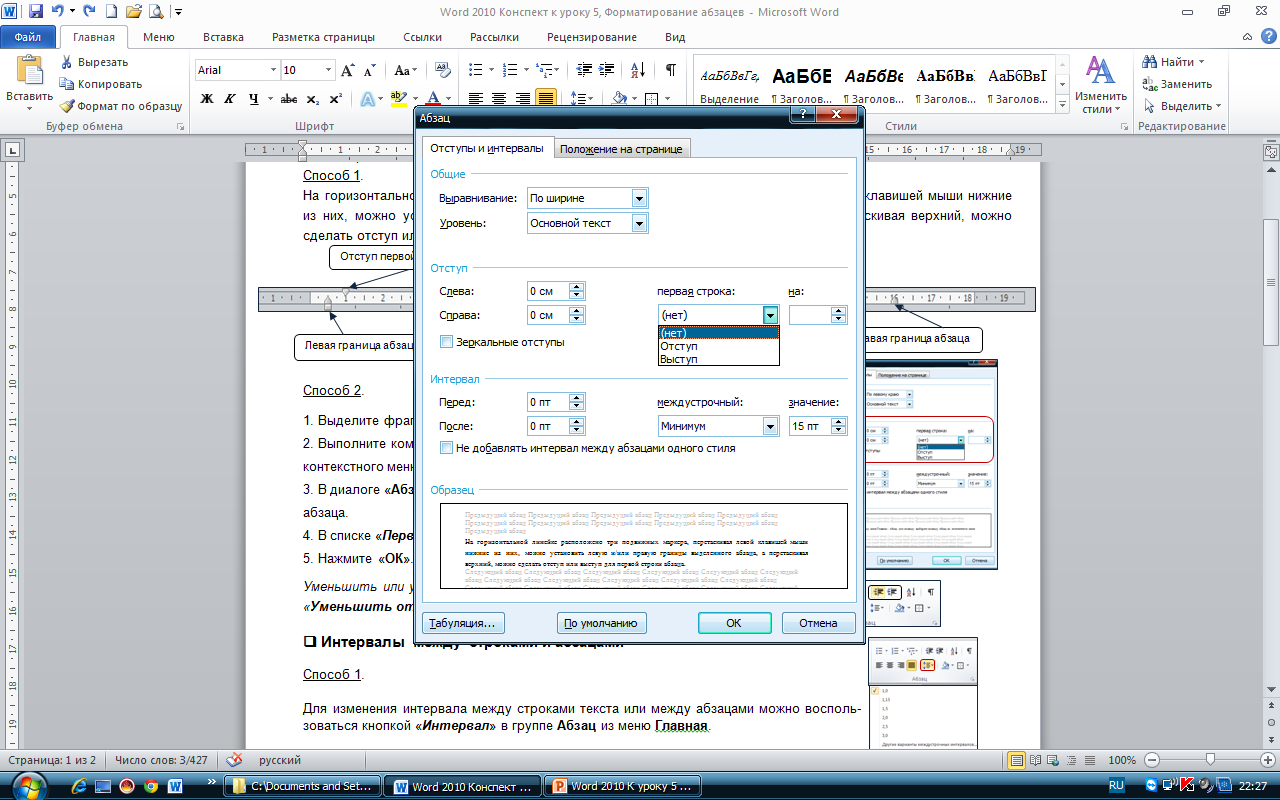 Левая граница абзаца
Правая граница абзаца
Поле  Отступ:
- установка левой и правой границ абзаца;
- установка отступа или выступа первой строки.
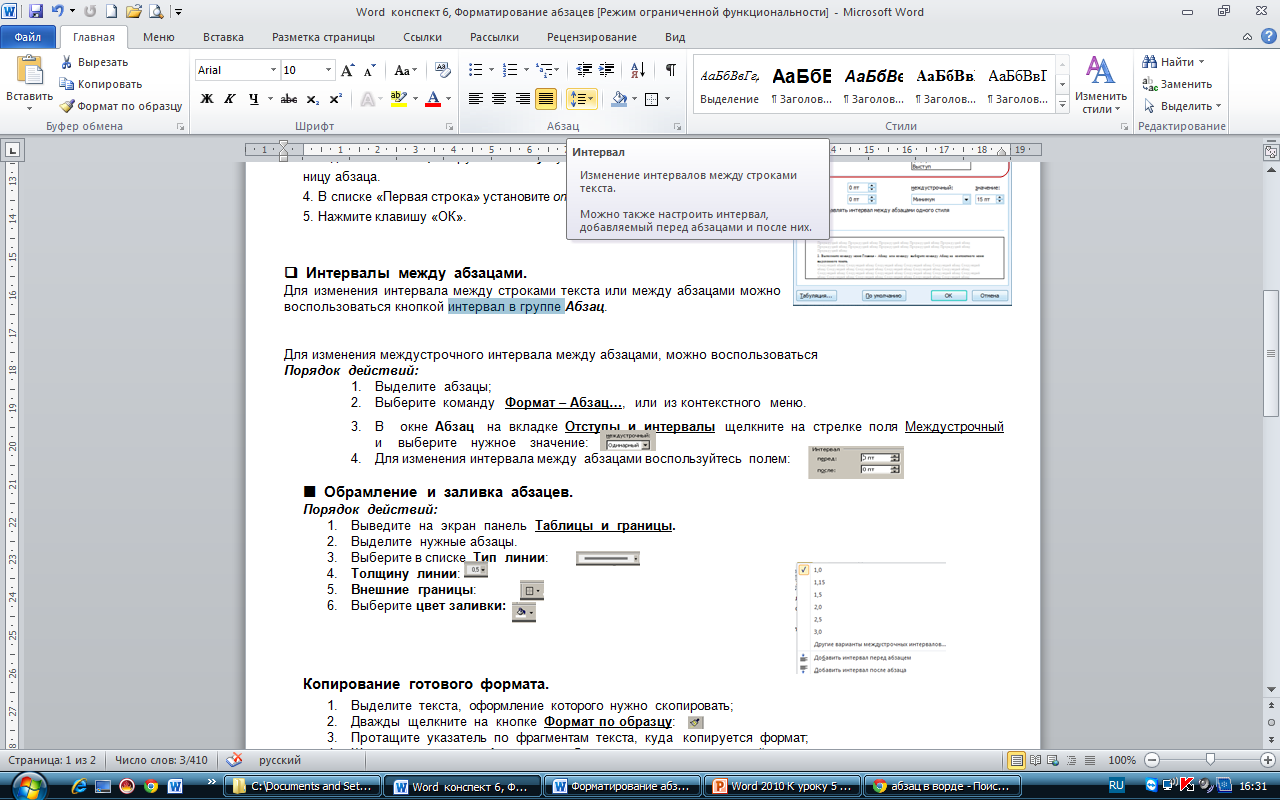 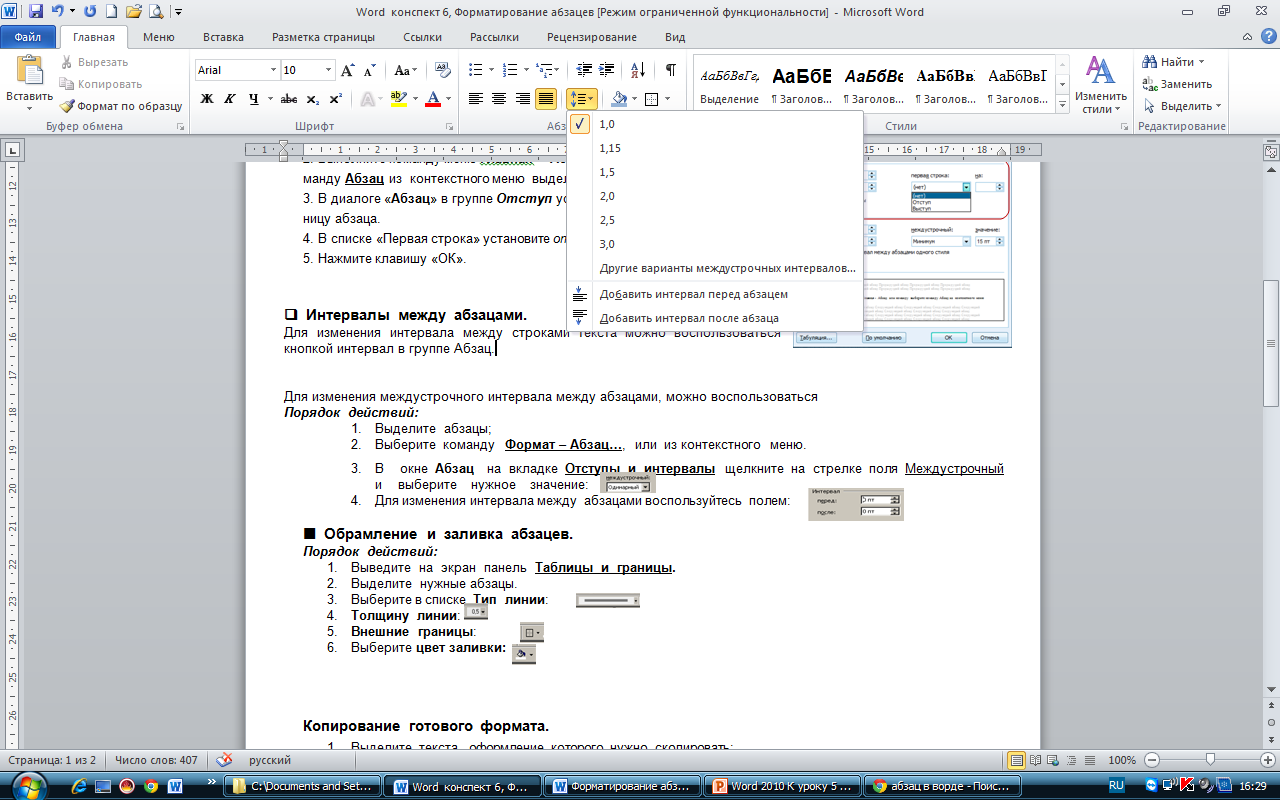 Форматирование  абзацев
 Интервалы  между  строками и абзацами
Способ 1.  
Для изменения интервала между строками текста или между абзацами можно воспользоваться кнопкой «Интервал» в группе Абзац.
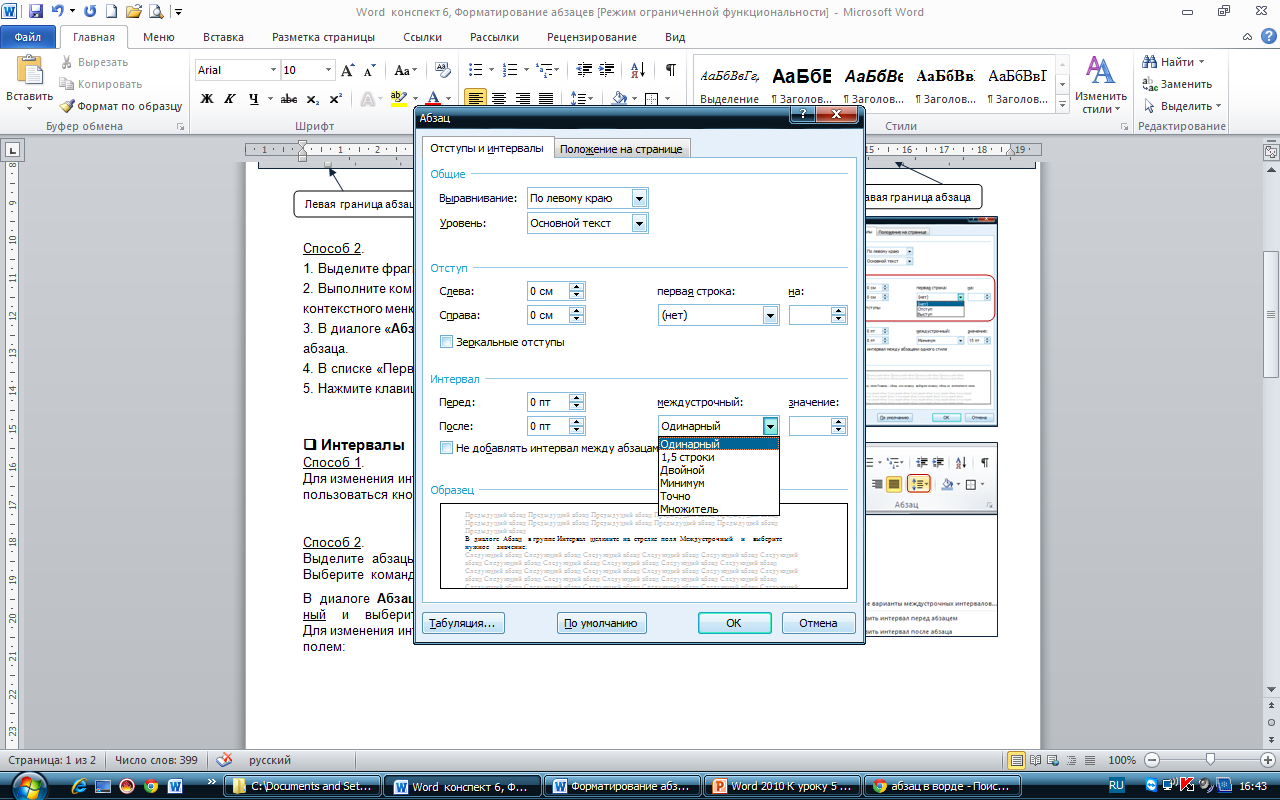 Способ 2.  
1. Выделите  абзацы;
2. Выберите  команду   Главная - Абзац  или  одноименную из контекстного   меню.
3. В  диалоге  Абзац   в поле Интервал  щелкните  на  стрелке  поля  Междустрочный    и    выберите    нужное    значение.
4. Нажмите «ОК».
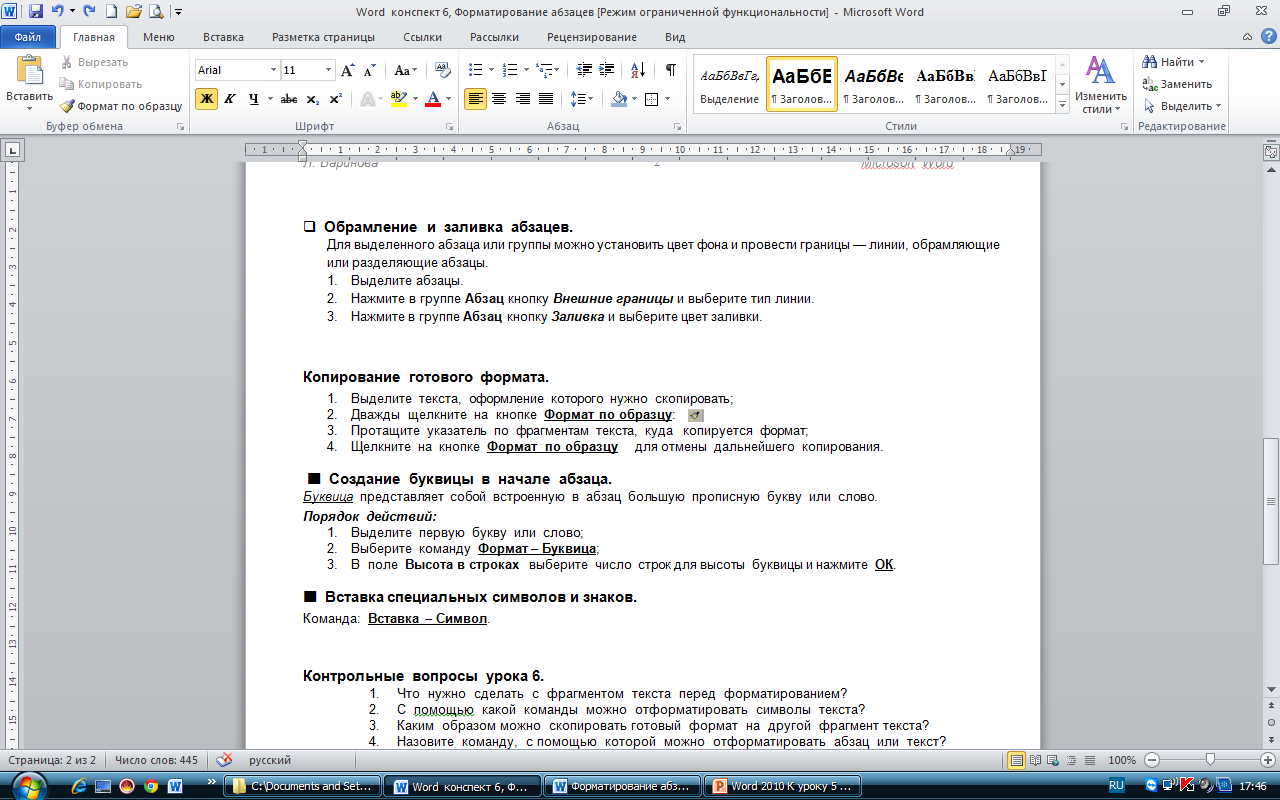 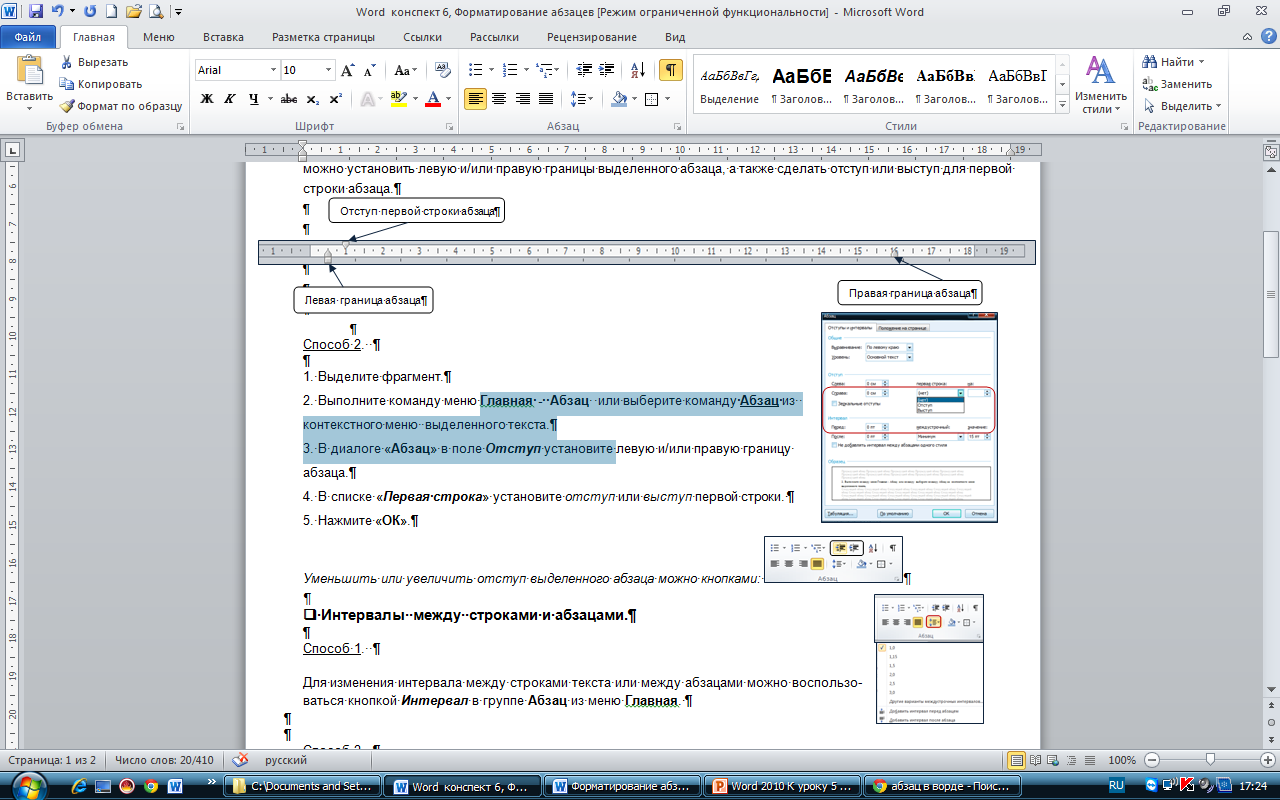 Форматирование  абзацев
  Обрамление  и  заливка  абзацев   
Для выделенного абзаца или группы абзацев можно установить цвет фона и провести границы — линии, обрамляющие или разделяющие абзацы.
Порядок действий:
1. Выделите абзацы.
2. Нажмите в группе Абзац на стрелку кнопки «Внешние границы» и выберите тип линии.               
3. Нажмите в группе Абзац на стрелку кнопки «Заливка» и выберите цвет заливки.
 Отображение знаков абзацев   
Для отображения знаков абзацев и других скрытых символов форматирования нужно нажать кнопку «Отобразить все знаки»  в группе Абзац.
Форматирование  абзацев
 Форматирование по образцу
Если Вам нужно применить определенный формат к нескольким фрагментам текста, то это легко сделать с помощью кнопки «Формат по образцу».    
Выполнять форматирование по образцу можно как для абзацев, так и для отдельных слов.  
Порядок действий:
Выделите текст-образец форматирования и  щелкните по кнопке «Формат по образцу»
Проведите «метелкой» по тексту, который Вы хотите отформатировать.
Если нужно применить формат к нескольким абзацам, то после выделения образца форматирования, дважды щелкните по  кнопке «Формат по образцу»,  а затем последовательно щелкните на всех абзацах, которые требуется отформатировать должным образом;
Для отмены  дальнейшего  форматирования щелкните по кнопке «Формат по образцу».
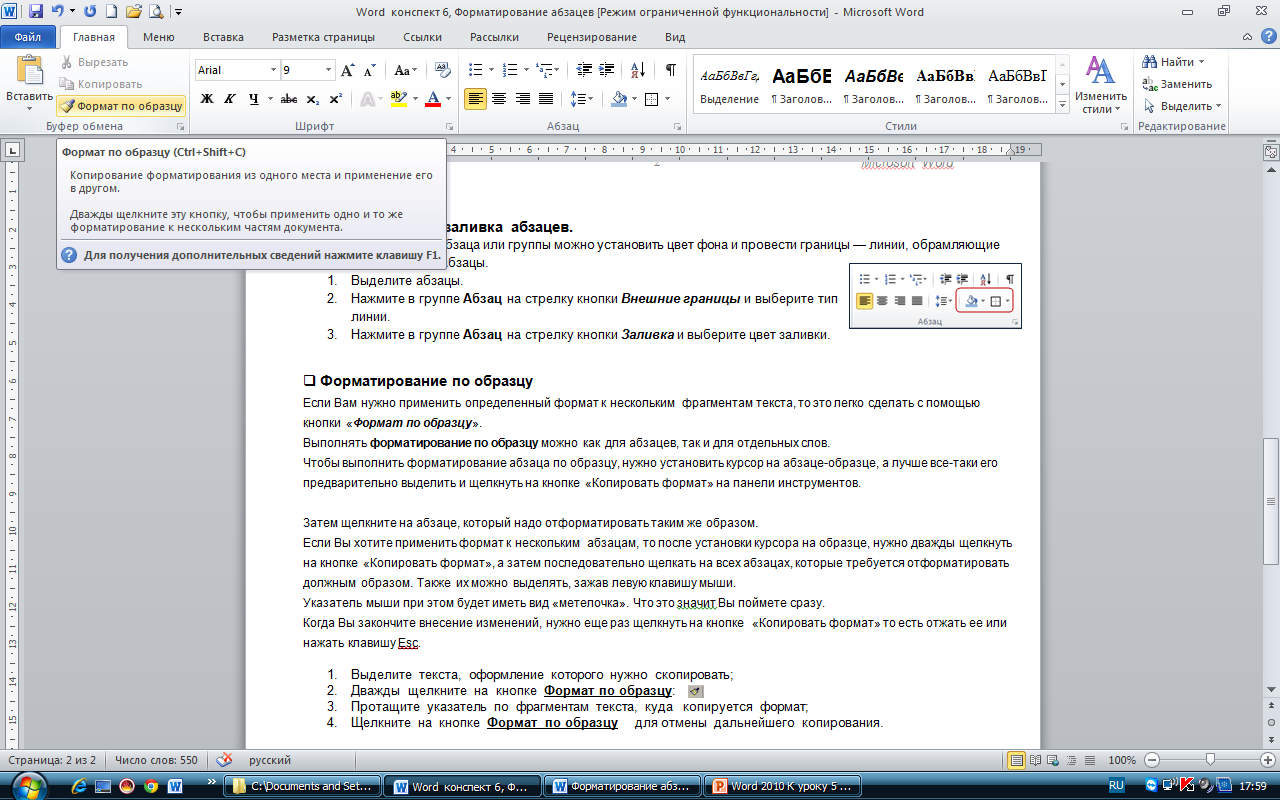